KONTROLY ZAMĚSTNÁVÁNÍ CIZINCŮ
prováděné orgány Celní správy ČR
Zdeněk Málek                            	                 		5. listopadu 2013
odbor Dohledu GŘC
Kontroly zaměstnávání cizinců
provádí celní úřady od 
	1. října 2004

spočívají v ověření, zda cizinec (osoba ze třetí země) vykonává práci:
v souladu s pracovním povolením nebo zelenou nebo modrou kartou
na základě pracovněprávního vztahu
Kontroly zaměstnávání cizinců
od 1. ledna 2011:

rozšíření kompetencí celních úřadů i na kontroly zaměstnávání občanů EU (oznamovacích povinností)
Kontroly zaměstnávání cizinců
pracovní povolení:

vydává Úřad práce ČR (resp. příslušná krajská pobočka)

specifikované pro konkrétní druh práce a zaměstnavatele
Kontroly zaměstnávání cizinců
zelená (modrá) karta:

slouží jako společný doklad o povolení k pobytu a povolení k zaměstnání cizince

od roku 2009 (zelená karta)

od roku 2011 (modrá karta)
Výsledky kontrolní činnosti v oblasti zaměstnávání cizinců za rok 2012
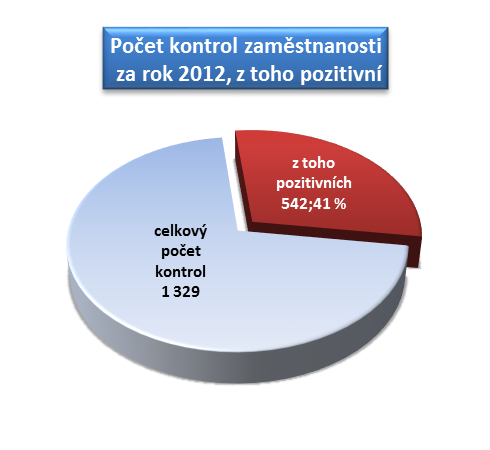 Výsledky kontrolní činnosti v oblasti zaměstnávání cizinců za rok 2012
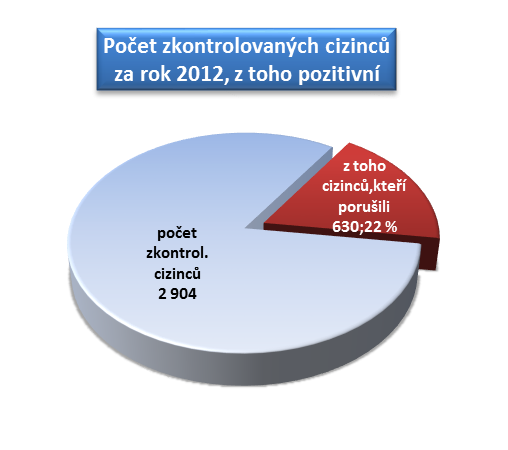 Výsledky kontrolní činnosti v oblasti zaměstnávání cizinců za rok 2012
Celorepublikové kontrolní akce
Podněty k trestnímu řízení v oblasti zaměstnávání cizinců
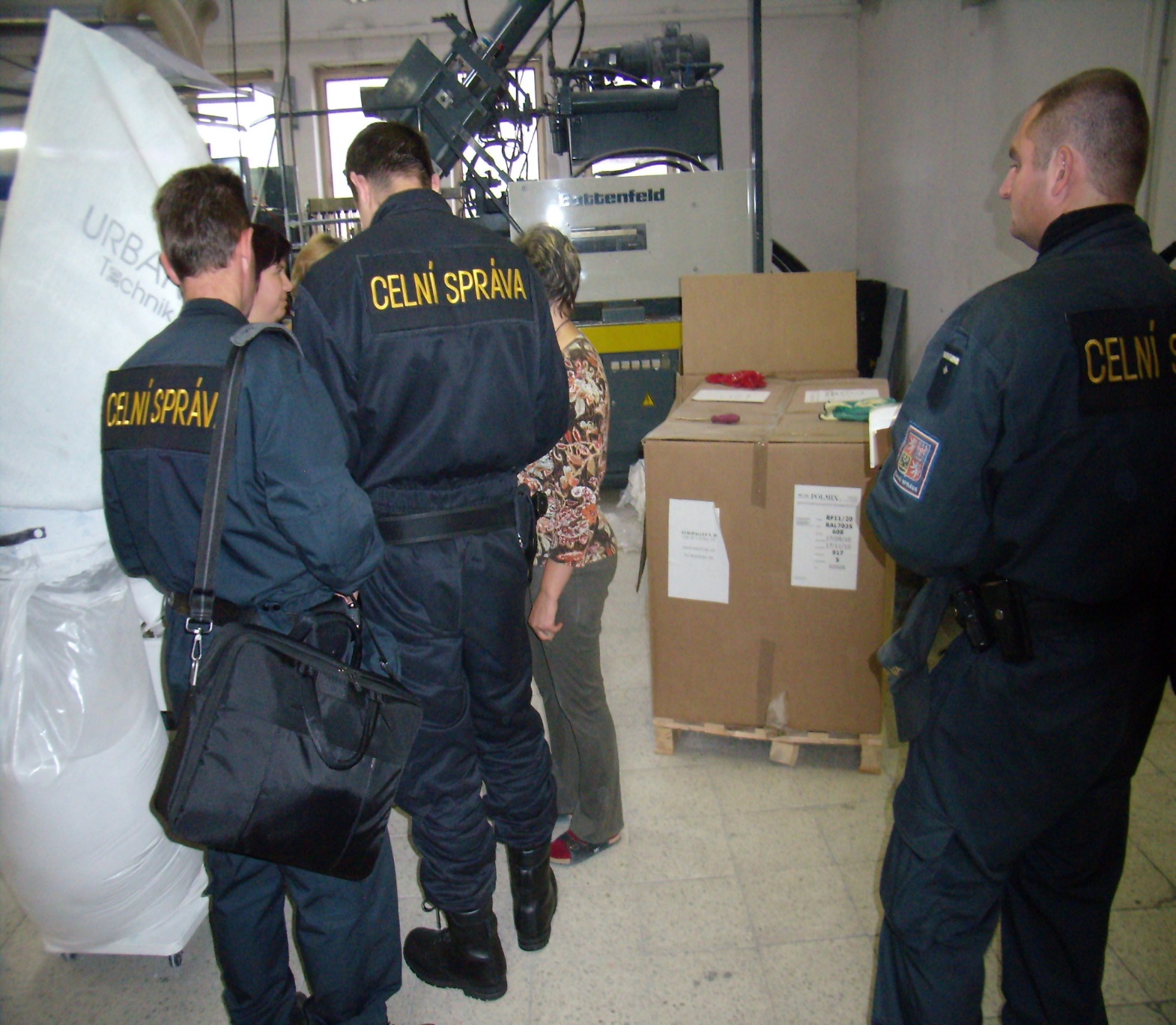 K 1. lednu 2010 zaveden trestním zákoníkem nový trestný čin –   § 342 neoprávněné zaměstnávání cizinců
DĚKUJI ZA POZORNOST
kpt. Ing. Zdeněk Málek
metodik odboru Dohledu
tel.: +420 261 333 821
fax: +420 261 333 800
mobil: +420 724 918 771
e-mail: z.malek@cs.mfcr.cz
www.celnisprava.cz